VY _12_INOVACE_D.6.31
	
	
	STAROVĚKÁ INDIE – 6. ROČNÍK	Autor: Mgr. Renata Koprová	Datum: 5. ledna 2013	Ročník: 6. ročník	Vzdělávací oblast: Člověk a společnost	Vzdělávací obor: Dějepis	Tematický okruh: Starověk	Téma: Starověká Indie
	Metodické pokyny: Prezentace slouží  jako názorná 				ukázka pro výuku nového učiva
STAROVĚKÁ INDIE
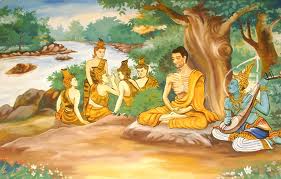 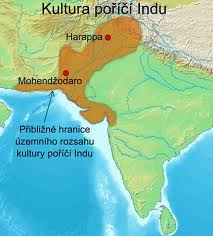 POLOHA
Rozkládala se na Indickém poloostrově.

Na jejím území pramení tři řeky – Ganga, Brahmaputra a Indus.

Severní hranici tvoří Himaláje.
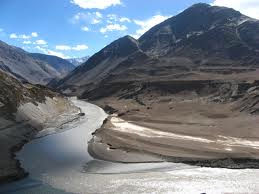 ŘEKA INDUS
- v jejím povodí vznikaly první státy
ZEMĚDĚLSTVÍ
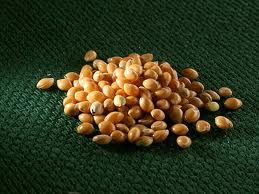 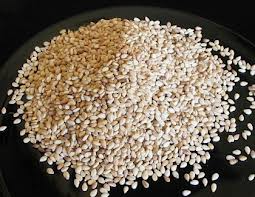 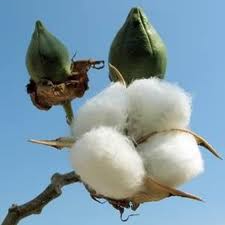 proso
sezam
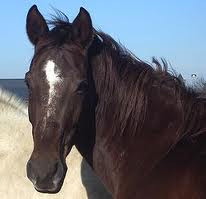 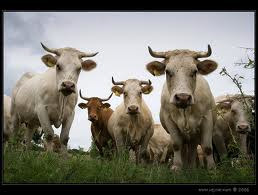 bavlna
slon indický
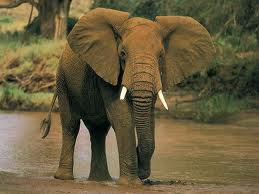 Kráva se stala posvátnou
Kůň
MĚSTO HARAPPA – vykopávky z roku 1921
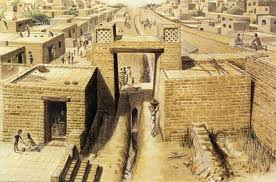 široké ulice

vodovod a kanalizace

koupelny a splachovací záchody
ŘÍŠE KRÁLE AŠÓKY
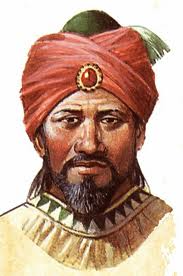 byl stoupencem budhismu.
odmítal násilí.
nabádal lidi k laskavosti a aby mluvili pravdu.
zřizoval nemocnice.
nechával sázet léčivé rostliny.
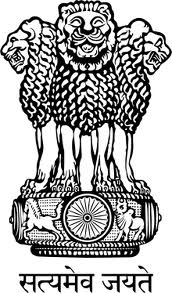 Svoje nařízení nechal tesat do sloupů zdobených sochami lvů.

Heslo sloupů bylo: „JEN PRAVDA VÍTĚZÍ!“
KASTOVNÍ SYSTÉM
rozdělení společnosti na základě majetkových a rodových poměrů, kasta = rod, rasa
VARNY – společenské vrstvy
Kněží a vzdělanci
Náčelníci a válečníci
Zemědělci, obchodníci a řemeslníci
Dělníci, služebníci, otroci
VZDĚLANOST A KULTURA
	MATEMATIKA
	- užívali desetinnou soustavu a jako první počítali s 	   nulou
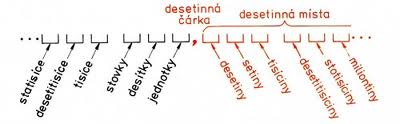 - vypočítali Ludolfovo číslo pro výpočty kružnice
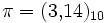 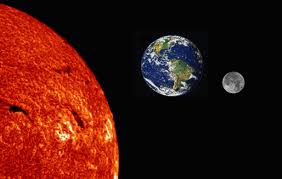 ASTRONOMIE
ASTRONOMIE
Země se otáčí kolem své osy a zatmění měsíce vzniká jeho zastíněním Zemí.
PÍSMO A LITERÁRNÍ PAMÁTKY
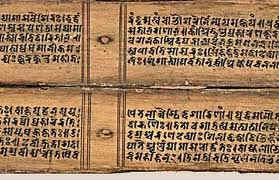 Nejstarším literárním jazykem je SANSKRT.

Písmo bylo obrázkové , dnes se píše písmem hláskovým.
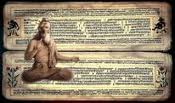 VÉDY
Slovo "véda" znamená "vědění". 
Védy jsou nejstarší hinduistické spisy
PŮVODNÍ VLAST ROMŮ
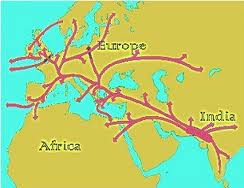 Romové odešli  přes malou Asii do Evropy.
V současnosti  jsou roztroušeni po celém světě a nevytvořili vlastí stát.
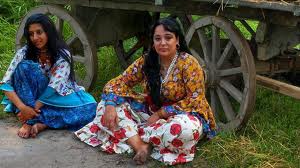 Věnovali se kočovném životu.
Jejich jazyk je romština.
Vylušti křížovku a zjisti, co znamená:
Rod, rasa v Indii
Nesvobodný člověk
Eskymácké obydlí
Nejstarší objevené město v Indii
Řeka v Indii
ŘEŠENÍ:
Rod, rasa v Indii
Nesvobodný člověk
Eskymácké obydlí
Nejstarší objevené město v Indii
Řeka v Indii
Víš, co je to STÚPA?
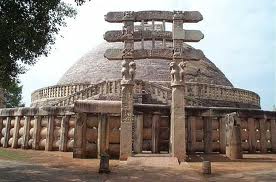 Buddhistická  stavba sloužící pro uchovávání buddhistických  ostatků svatých či samotného Buddhy.
POUŽITÉ MATERIÁLY:
http://t2.gstatic.com/images?q=tbn:ANd9GcRv1mENAOPsG34s-DzOGDocmFyV10uRzuo61zPldB6-BKCIoTJOSw
http://skola.romea.cz/cs/historie/puvod-romu-a-jejich-prichod-do-evropy/
http://www.harekrsna.cz/cvs/menu/filozofie/vedy
http://www.ajurveda-kladno.cz/ajurvedska-kosmetika-kladno/co-je-ajurveda/
http://fyzmatik.pise.cz/115356-mesic-a-slunce-se-vzdaluji-od-zeme.html
http://cs.wikipedia.org/wiki/Poziční_číselná_soustava
http://t2.gstatic.com/images?q=tbn:ANd9GcSQKK9ie4DCRq75JkqqkbPG2PRBVv0_t7Apn1EYNm6JVXDVVudhb5lSmrDd
http://www.knihy-a.cz/13385/krute-potrestal-na-500-vlastnich-konkubin
http://www.sewerhistory.org/grfx/wh_region/indus1.htm
http://t3.gstatic.com/images?q=tbn:ANd9GcSwZsaiksXSL36knfNPNZSD9YOUpL47sT0kMwRs1_6cTNIrd3M
http://t2.gstatic.com/images?q=tbn:ANd9GcQ5AdUSbddTH1ZtgYE-Xqndvm8ctxP-P5PIPKAIwxTJOkPlerYe
http://www.naturfoto.cz/slon-indicky-fotografie-1340.html
http://www.zivotni-styl.wz.cz/?clanek=sezam
http://www.myslivecke-zbozi.cz/doprirody/7-Pouzite-materialy/3-Bavlna
http://www.aros.cz/cs/krmiva/proso-sete-zlute/
http://www.pakistantumhetoho.com.pk/ImageGalleryAdm.aspx?icid=52
http://historika.fabulator.cz/Starověká_Indie.html
http://t2.gstatic.com/images?q=tbn:ANd9GcTy0vYDPq5TXCnCgAQ2IF6Q5_OBaazVDaRrbnXCUYoVtoIbfo0
http://t1.gstatic.com/images?q=tbn:ANd9GcRwY0W7mg0eOQi2BDp7GxRn6nLKDSUfcQGRLAqjLp-Ivm98XRGb_Q